Ending Homelessness & Coordinated Entry
Carrie Poser
CoC Director, WI Balance of State CoC
November 2019
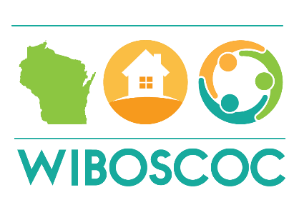 Family Homelessness
According to the January PIT data:
Since 2015, the Balance of State has experienced a 30% reduction in family homelessness.
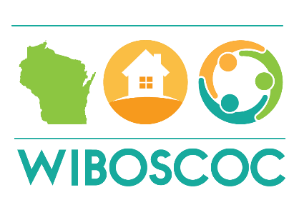 Homelessness by Household Type
According to Coordinated Entry data:
Nov 4, 2019
There are 2,051 singles (71%) and 858 households with children (29%) identified.
July 17, 2019
There are 1,960 singles (73%) and 717 households with children (27%) identified.
May 18, 2018
There were 1,777 singles (66%) and 898 households with children (34%) identified.
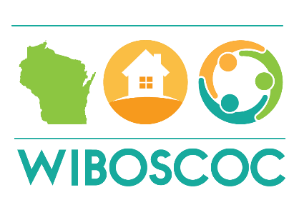 Right Sizing
Do you have the right projects in your coalition? 
Do you have the right funding for those projects?
Landlord recruitment & Housing Navigation 

Matching needs with projects – analysis of prioritization list
Those with lower barriers (VI-SDPAT scores 4-7) means more Rapid Re-housing “type” projects are needed. This could include CoC, EHH, TBRA, SSVF, or other local funds.

Those with medium or higher barriers (VI-SPDAT scores 8+) and not chronically homeless, means more Rapid Re-housing type projects with more intensive case management level services or alternative project structures are needed.

Those with medium or higher barriers (VI-SPDAT scores 8+) and chronically homeless, means more Permanent Supportive Housing projects are needed. This could include CoC, HUD-VASH, or other local funds.
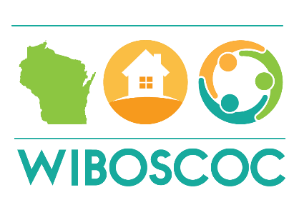 Balance of State CoC - Coordinated Entry Data
Total clients ever referred: 10,236
Since Nov. 2018:
Increase from 2,020 to 2,051
Decrease average days 621 to 195
Increase self resolve 2,046 to 4,022
Why is # of reasons greater than # removed?

Because a client can be removed more than once for more than 1 reason.
Total families ever referred: 8,098
Since Nov. 2018:
Decrease from 994 to 750 HH
Decrease average days 454 to 113 
Increase Self Resolve 1,667 to 2,174
HMIS Prioritization List as of 11.4.19
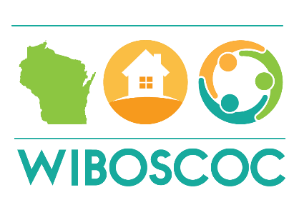 Households without Children – Current Clients on Prioritization List
Households with Children – 
Current Clients on Prioritization List
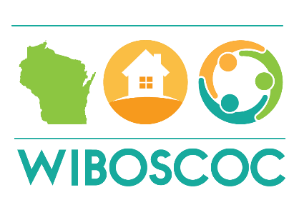 Balance of State CoC - Need
Nov. 2019:
HH without children total on list (2051) and need (2010) – difference 247 data issues (compared to 215 in Feb. 2019)
HMIS Prioritization List as of 11/4/2019
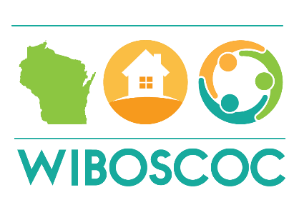 Balance of State CoC - Need
Nov. 2019:
HH with children total families on list (750) and need (590) – difference 160 data issues (compared to 210 in Feb. 2019)
HMIS Prioritization List as of 11/4/2019
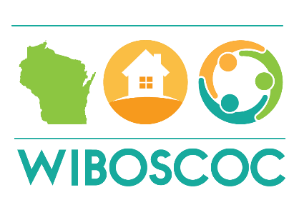 What does all this mean?
Data issues on HMIS prioritization lists –  247 HH w/out, 160 HH with children
Missing # months homeless 
Missing Chronic homeless status
Realistic look at need at the Balance of State level: 
Increase PSH units and/or enhance moving up strategies to free up units
HH w/out children (407 + 182 = 589)  	HH w/children (47+ 20 = 67)   		Total = 656 units

Increase RRH units with intensive case management (similar to PSH level if needed)
HH w/out children (1,031)		HH w/children (264)		Total = 1,295 units

Focus other RRH units on lower barrier (less than 12 mo of homeless, no disability)
HH w/out children (390)		HH w/children (259)		Total = 649 units
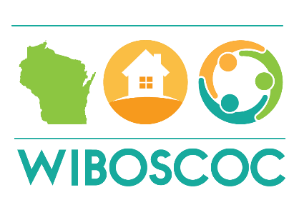 CH = Meets Chronic Homeless Definition

CH – 2nd priority = does not meet chronic homeless definition, has a disability, 12 months or more homeless

RRH w/ICM (intensive case management) = non-chronic, with a disability, less than 12 months homeless PLUS non-chronic, without a disability, 12 months or more homeless

RRH = non-chronic, without a disability, less than 12 months homeless
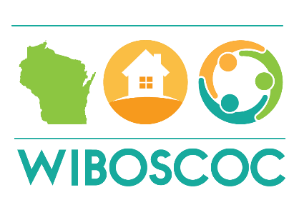 CH = Meets Chronic Homeless Definition

CH – 2nd priority = does not meet chronic homeless definition, has a disability, 12 months or more homeless

RRH w/ICM (intensive case management) = non-chronic, with a disability, less than 12 months homeless PLUS non-chronic, without a disability, 12 months or more homeless

RRH = non-chronic, without a disability, less than 12 months homeless
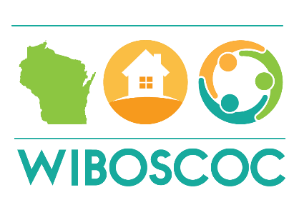 Total Units Needed
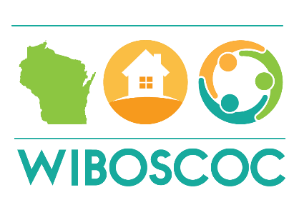 Coordinated Entry – Domestic Violence Survivors (HMIS)
HMIS Prioritization List as of 11/4/2019
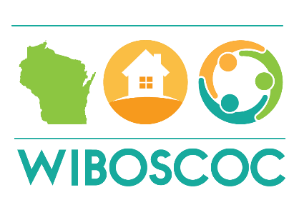 Coordinated Entry – Domestic Violence Survivors (HMIS)
Households without Children
Households with Children
HMIS Prioritization List as of 11/4/2019
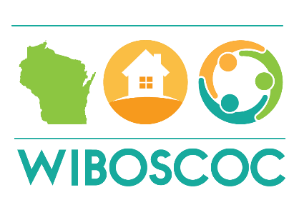 What does all this mean?
Realistic look at need for housing for DV at the Balance of State level
Increase PSH units and/or enhance moving up strategies to free up units
HH w/out children (38+14= 52)  	HH w/children (10+2=12)   		Total = 64 units

Increase RRH units with intensive case management (similar to PSH level if needed)
HH w/out children (81)		HH w/children (53)			Total = 134 units

Focus other RRH units on lower barrier (less than 12 mo of homeless, no disability)
HH w/out children (21)		HH w/children (80)			Total = 101 units

					Total Units:  299 units
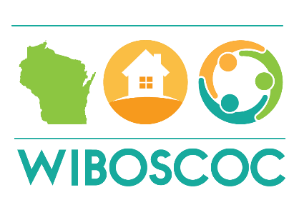 Total Units Needed – DV only
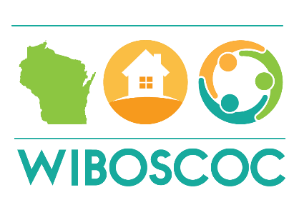 Coordinated Entry – HMIS Prioritization
HMIS Prioritization List as of 11/5/2019
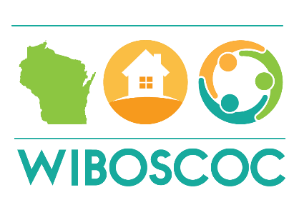 Coordinated Entry – Non HMIS Prioritization
Non-HMIS Prioritization List as of 11/4/2019
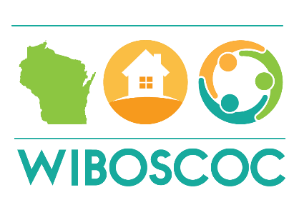 Areas to Address
Clean Up Lists – Do Follow Up 
Marketing – posters and flyers, advertising access to assistance
Reaching beyond the CoC & EHH funded agencies – other systems of care 
Social services
Section 8
School districts
Law enforcement
Case managing the list – helping people to self resolve
Prevention – targeting prevention services
Diversion – create standardized diversion (problem-solving conversations) at each emergency shelter
After Hour Plan – revisit and revise to ensure that anyone found after hours has access to coordinated entry and emergency services